Serien-Anschluss
Schleuse
Zentrale
???
Zugang
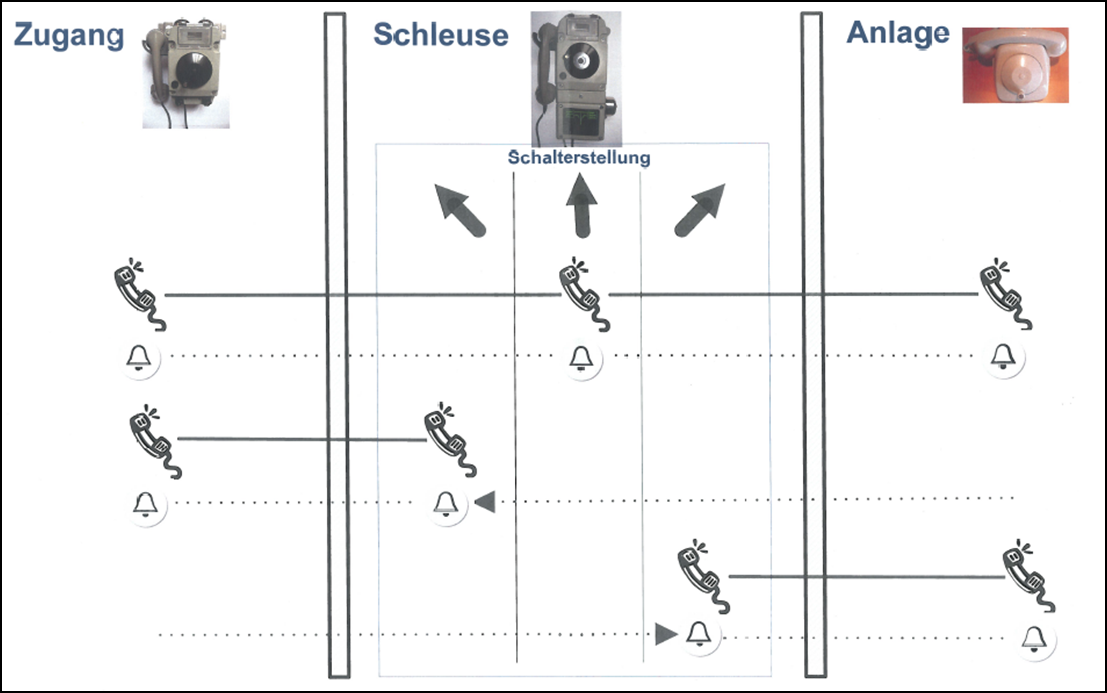 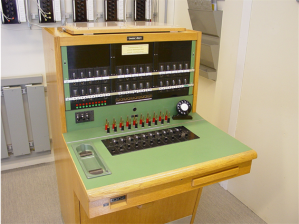 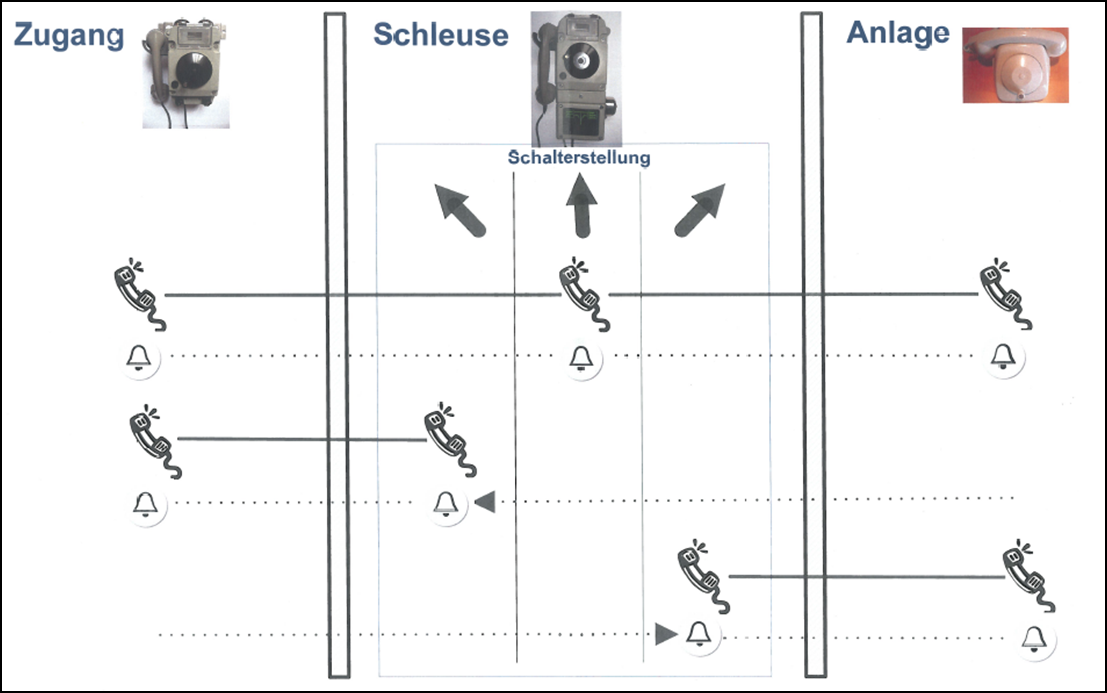 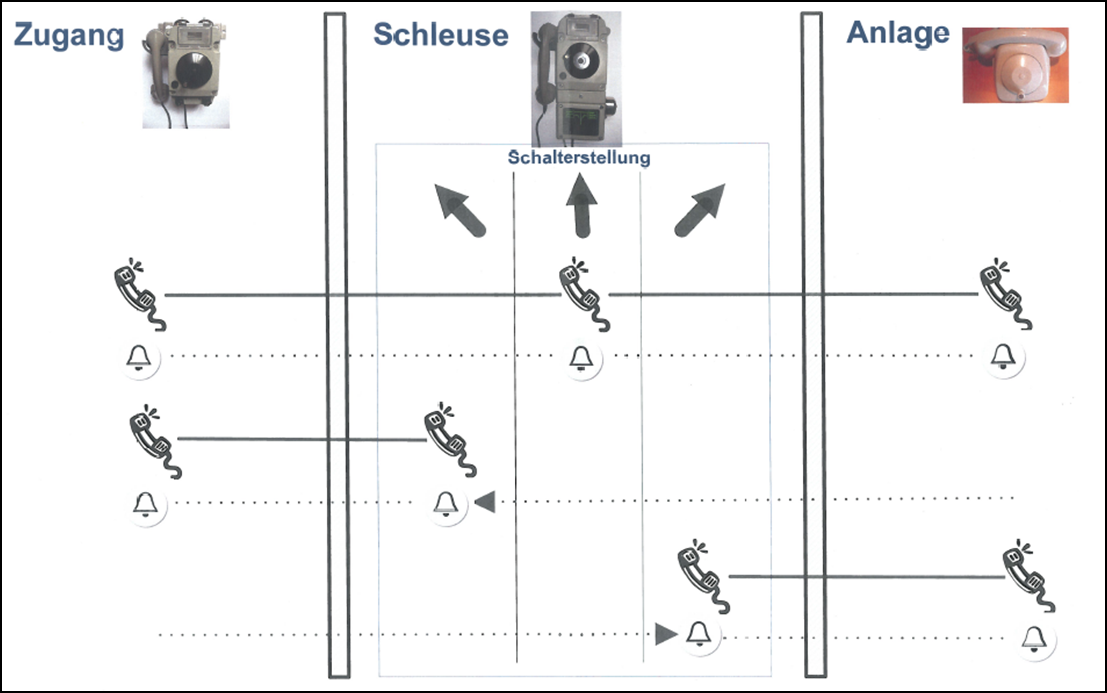 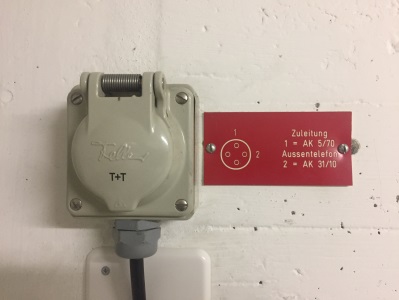 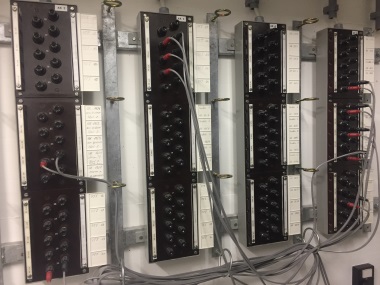 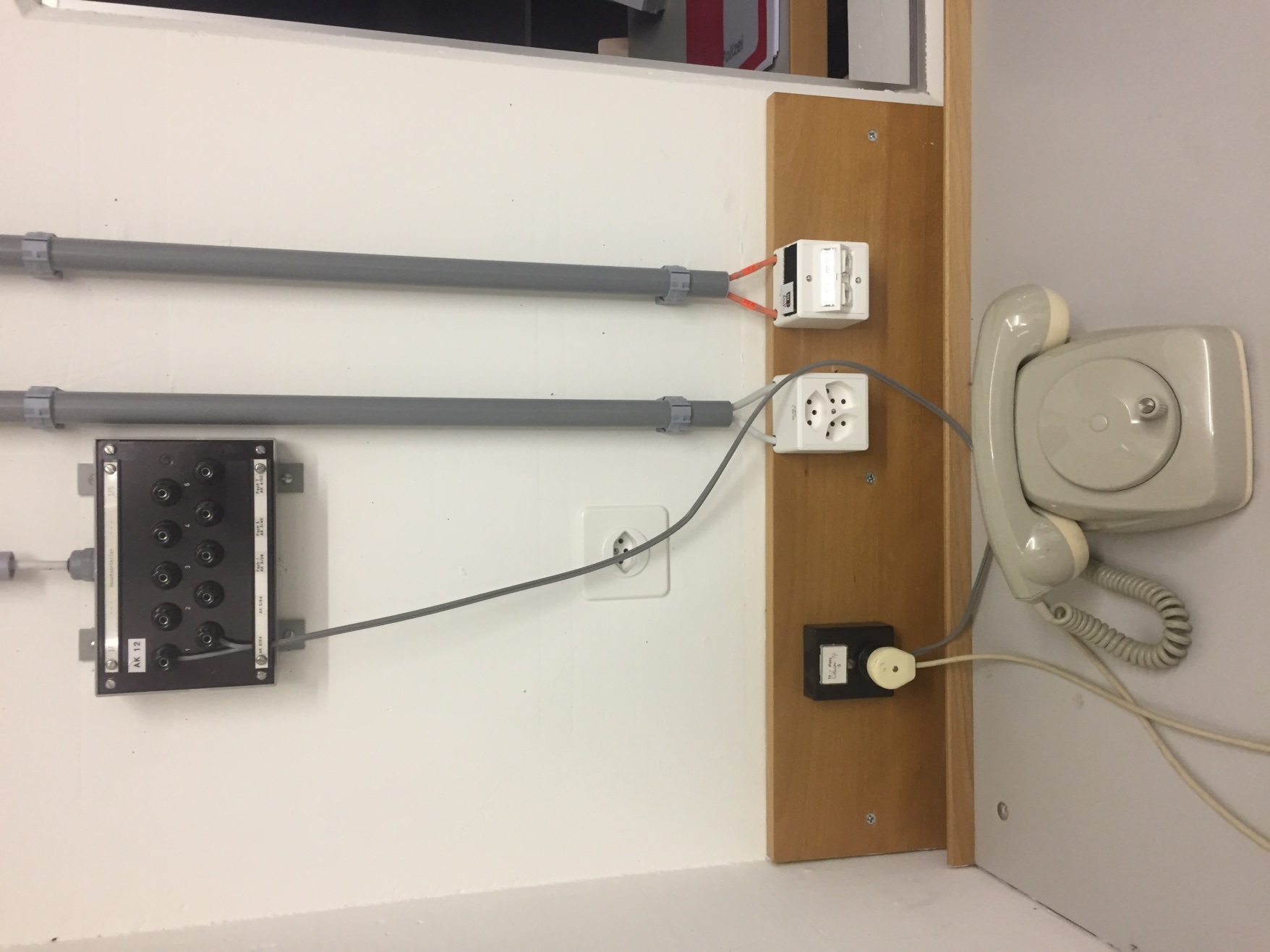 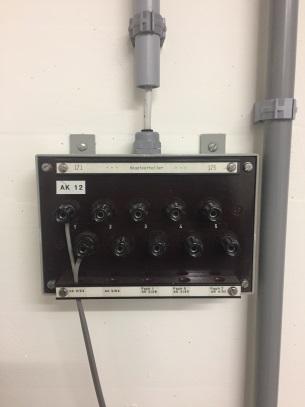 AK 31/??
Installation
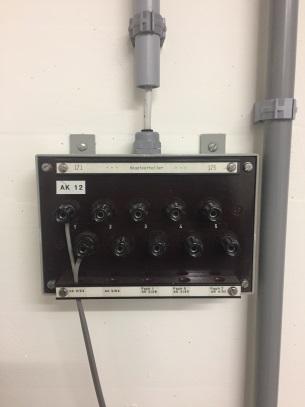 AK ??/??
1
Zuleitung
1= AK 31 / ??
Aussentelefon
2 = AK ?? / ??
2
Schalter Stellung
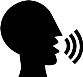 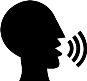 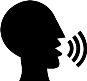 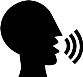 Funktion
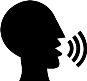 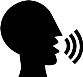 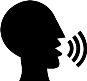 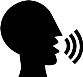 Parallel-Anschluss
Schleuse
Zentrale
???
Zugang
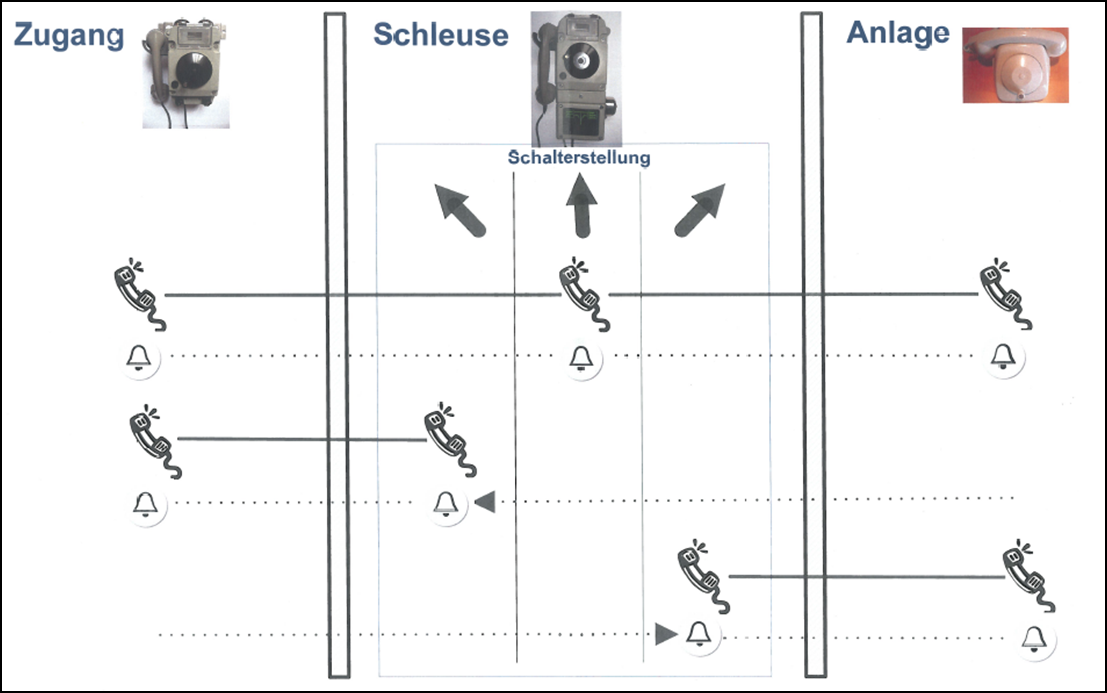 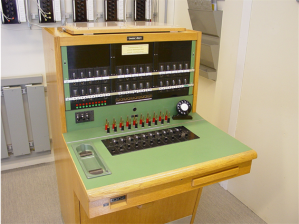 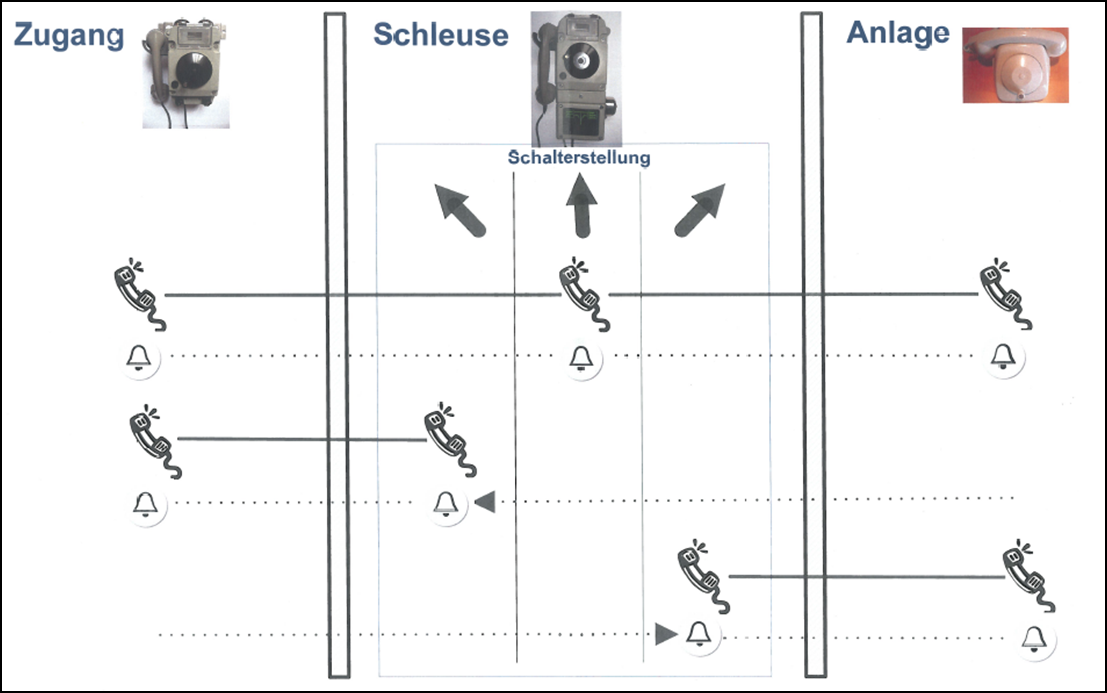 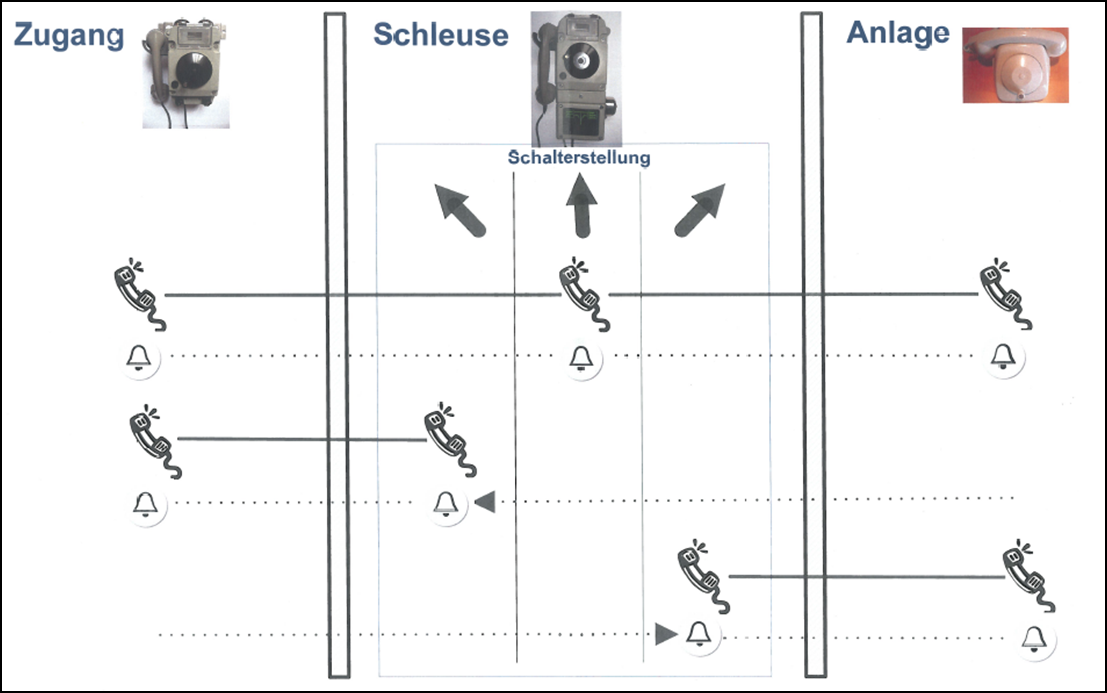 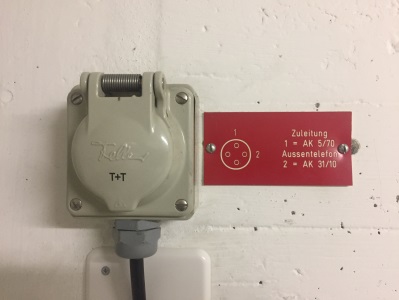 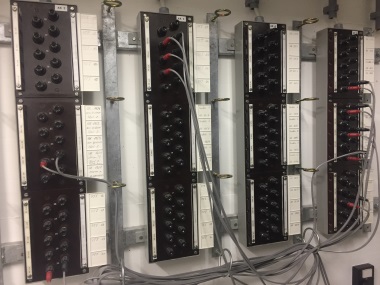 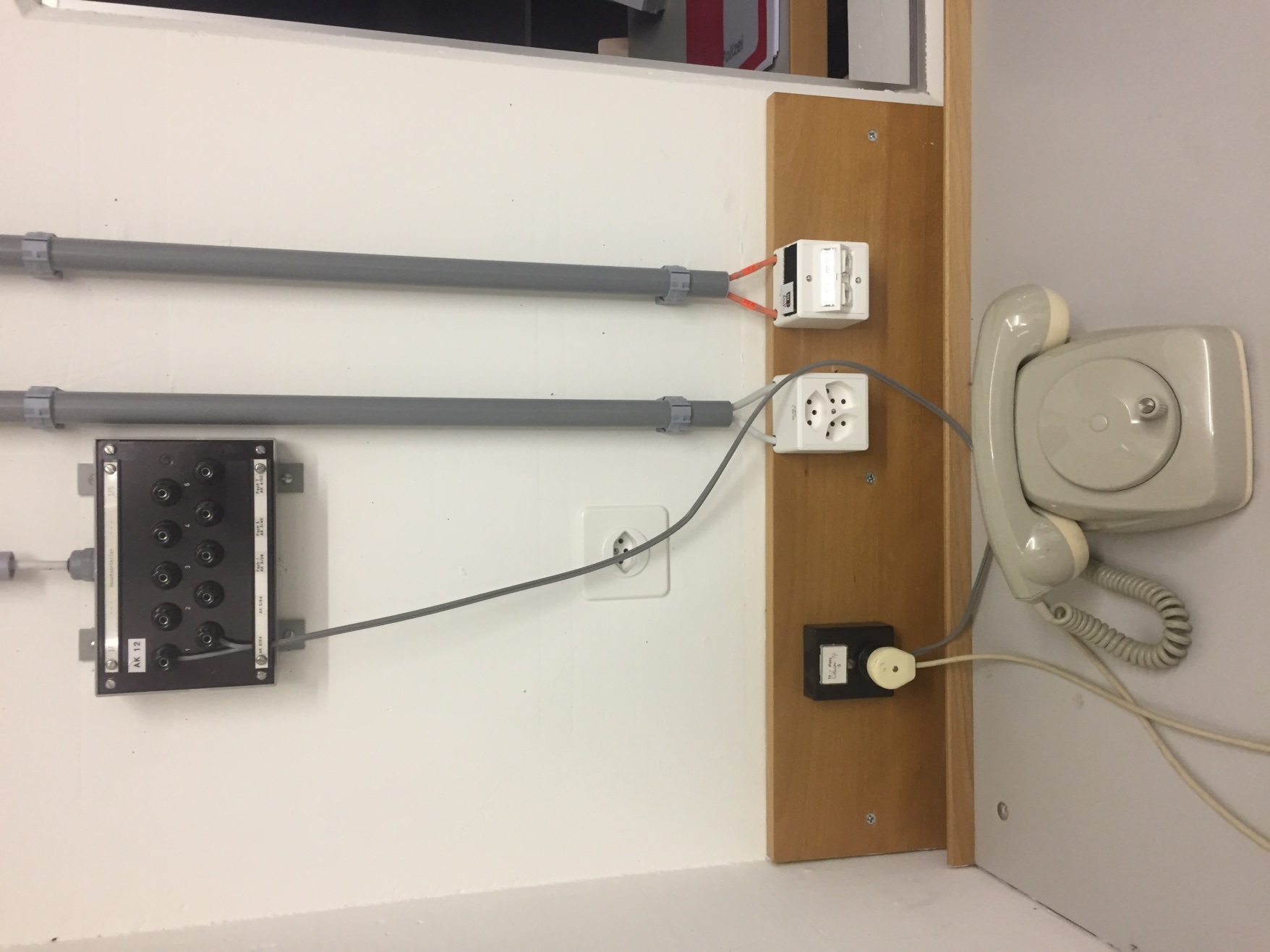 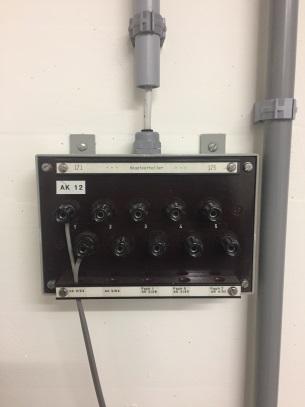 AK 31/??
Installation
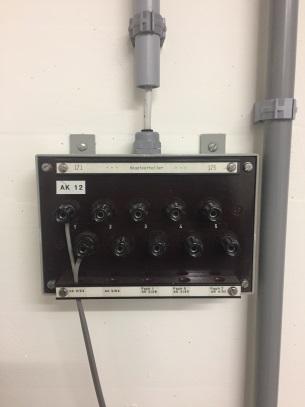 AK ??/??
1
Zuleitung
1= AK 31 / ??
Aussentelefon
2 = AK ?? / ??
2
Schalter Stellung
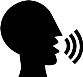 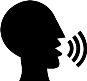 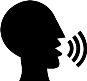 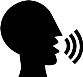 Funktion
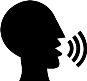 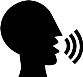 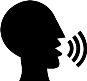 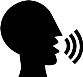 1
1
Zuleitung
1= AK x/x

Aussentelefon
2 = AK y/y
Zuleitung
1= AK x/x

Aussentelefon
2 = AK y/y
2
2
1
1
Zuleitung
1= AK x/x

Aussentelefon
2 = AK y/y
Zuleitung
1= AK x/x

Aussentelefon
2 = AK y/y
2
2
1
1
Zuleitung
1= AK x/x

Aussentelefon
2 = AK y/y
Zuleitung
1= AK x/x

Aussentelefon
2 = AK y/y
2
2